Exponentielles Wachstuminkl. Verdopplungszeit
Exponentielles Wachstum
Exponentielles Wachstum
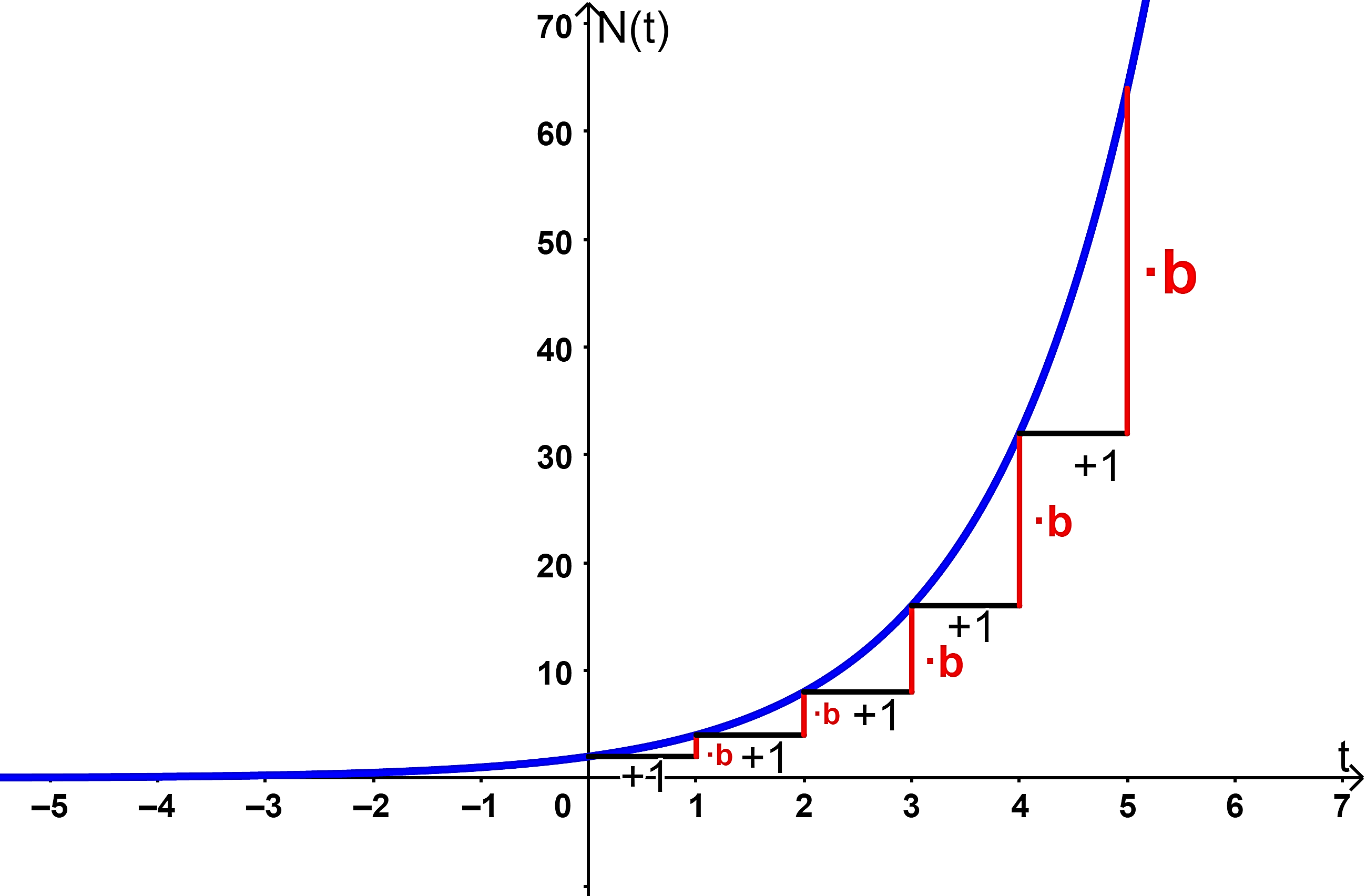 Unterschied: Lineares und Exponentielles Wachstum
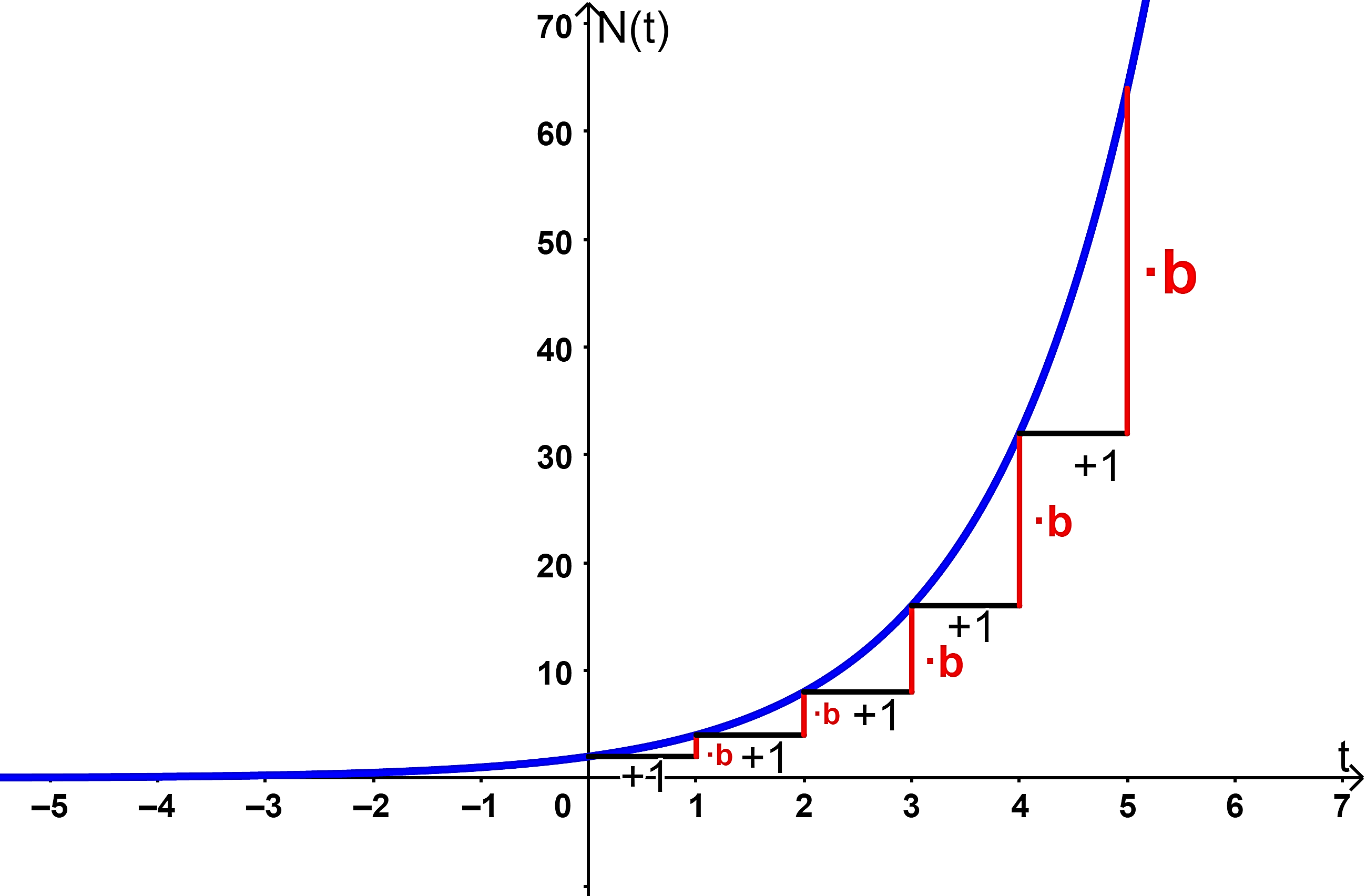 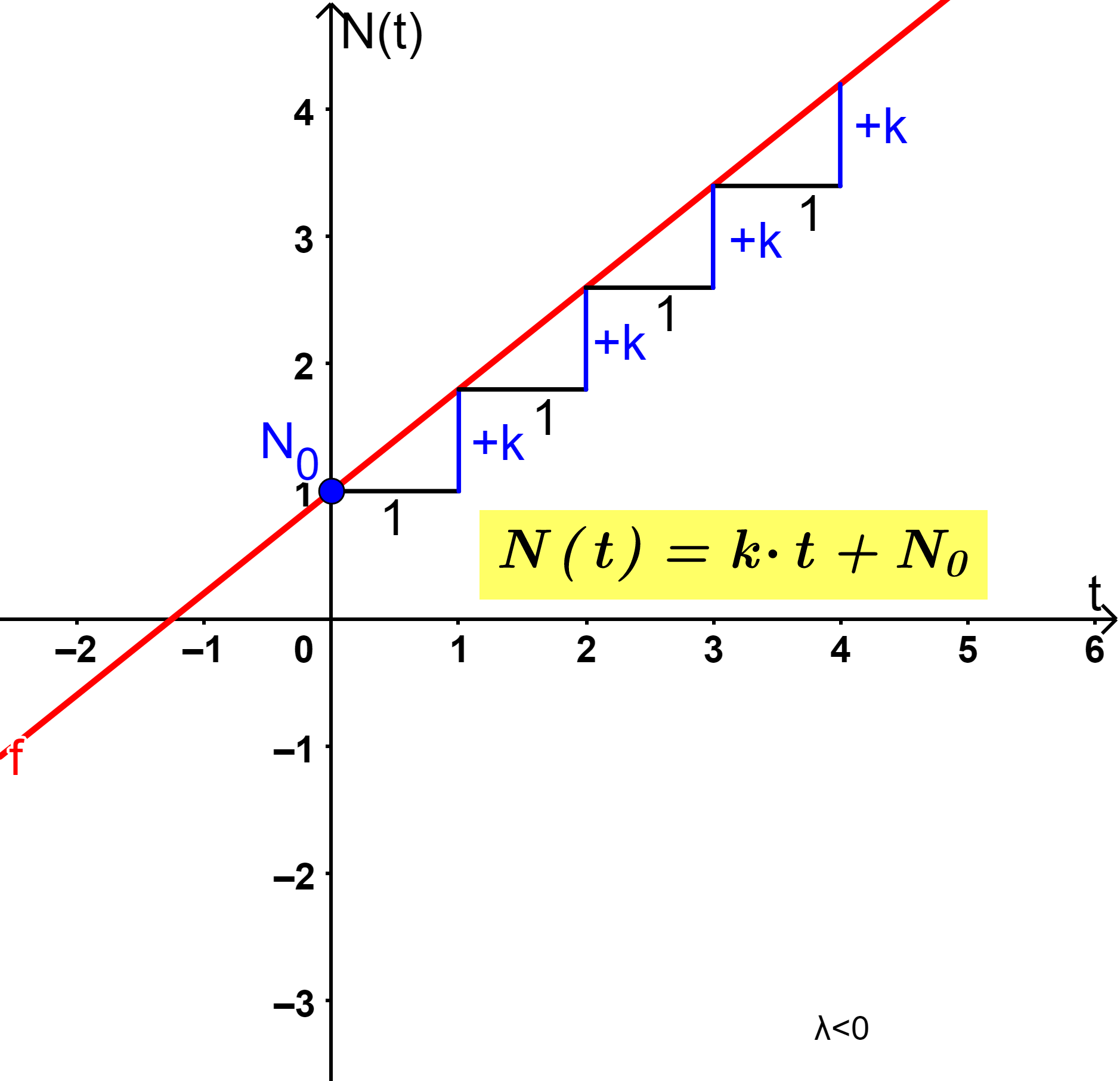 Exponentielles Wachstum
Verdopplungszeit
Verdopplungszeit
Beispiel: Die Verdopplungszeit beträgt 5 Tage.